Figure 2. Brain areas with higher activity in the incongruent compared with the congruent condition. The congruent ...
Cereb Cortex, Volume 15, Issue 2, February 2005, Pages 166–169, https://doi.org/10.1093/cercor/bhh119
The content of this slide may be subject to copyright: please see the slide notes for details.
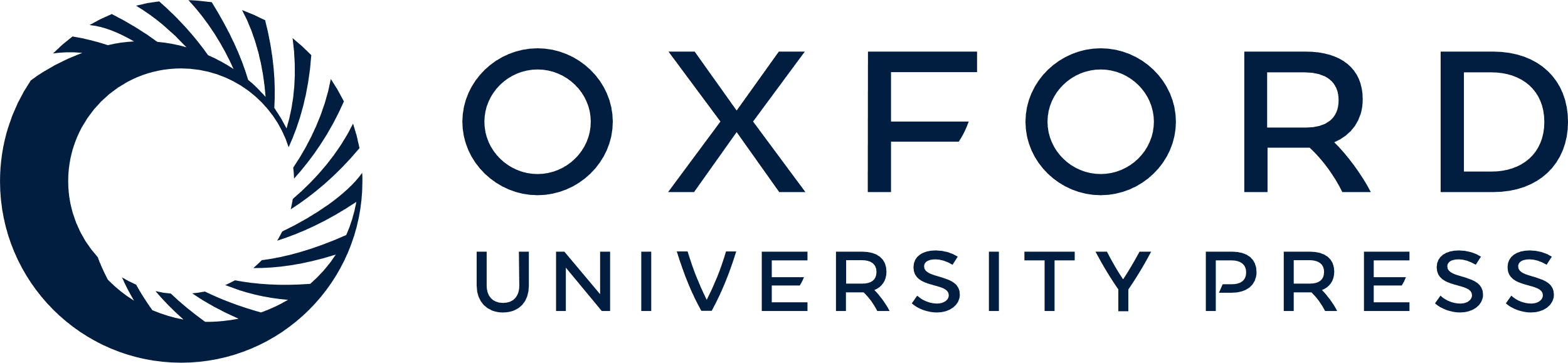 [Speaker Notes: Figure 2. Brain areas with higher activity in the incongruent compared with the congruent condition. The congruent condition was subtracted from the incongruent condition and the result is showed as a parametric map of the t-statistic. The map is thresholded at a corrected P-value < 0.001 at the cluster level (random-effects analysis). For the purpose of anatomical localization, the map is superposed on a single-subject T1-weighted image in corregistration with the stereotactic space of the MNI template. The z-value for each transversal slice is the stereotactic coordinate in vertical direction in the MNI space. The left side of the brain is shown to the left.


Unless provided in the caption above, the following copyright applies to the content of this slide: Cerebral Cortex V 15 N 2 © Oxford University Press 2005; all rights reserved]